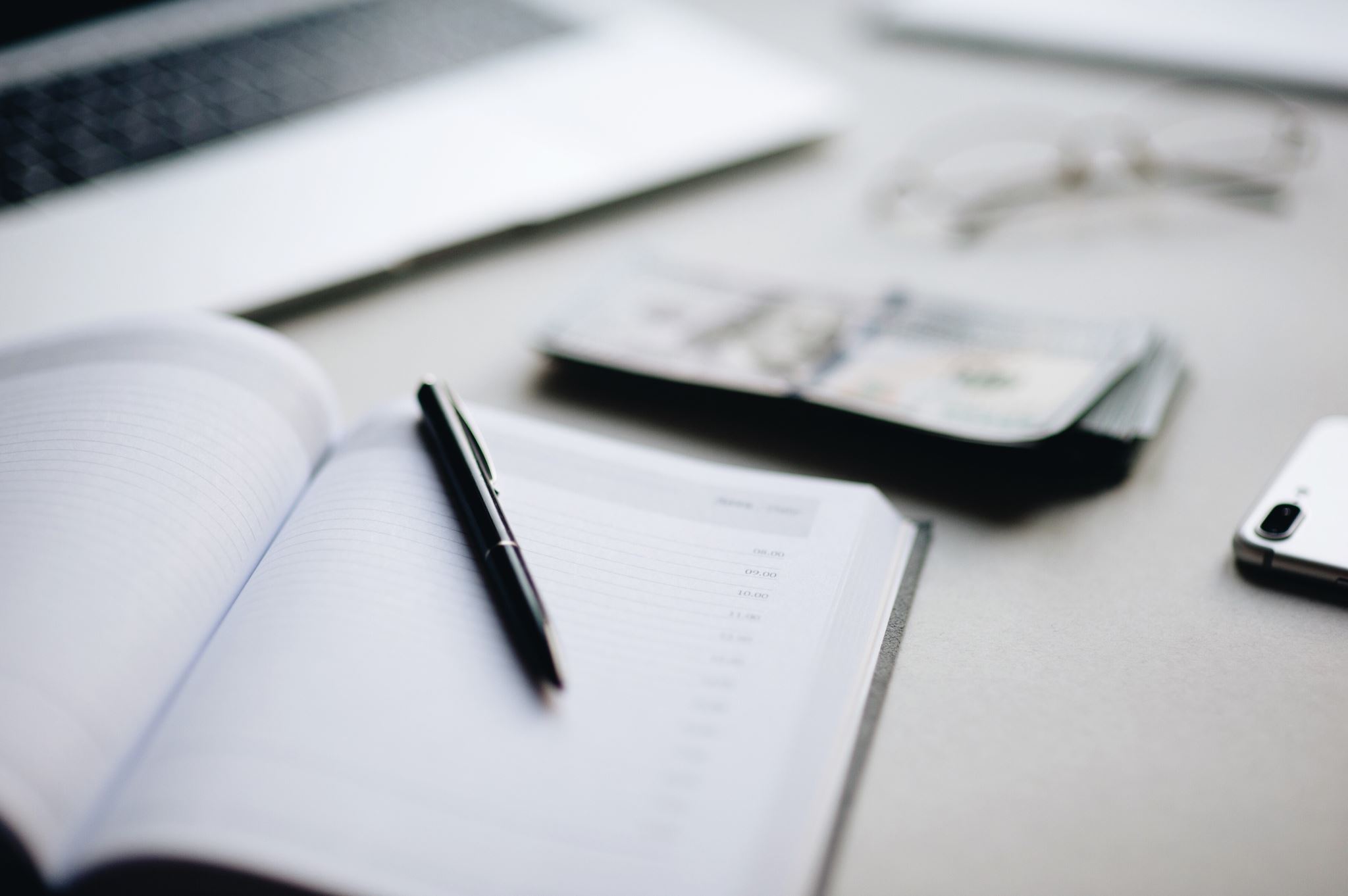 Writing Informatively
How to inform your audience effectively on a wealth of topics
Review: "Amigo Brothers"
Who were the two boys? What do we know about them?
 What are some direct characterizations of the two boys?
What are some character traits for Antonio? Felix?
the prompt
You have now read "Amigo Brothers" by Piri Thomas, a story where two friends struggle to face the challenge that they present to each other. Write an essay that informs the reader about the character traits of one of the two main characters. Be sure to cite evidence from the story to support your thesis. Follow the conventions of standard written English.
Do/What charts help focus you when reading the prompt. 
They are really simple. On one side, you write DO + underneath that, you write the main verbs that you should be doing. 
On the other side, you write What + everything that comes after the verb.
Let's practice. Here's the prompt again: 
You have now read "Amigo Brothers" by Piri Thomas, a story wherein two boys struggle to face the challenge that they present to each other. Write an essay that informs the reader about the character traits of one of the two main characters. Be sure to cite evidence from the story to support your thesis. Follow the conventions of standard written English.
Do What?
Thesis writing
A thesis is the informative part of an essay that shows what you want the audience to know when they finished reading your essay.
A thesis doesn’t have a set pattern but using the wording of the prompt is an effective way to make sure that you are focused.
You also need 3-4 things related to the topic that you could talk about in a paragraph.

Remember: The point of an informative essay is to INFORM your audience—you’re not trying to convince them.
Using the prompt below and the story that you read in class, write a thesis statement.
“You have now read "Amigo Brothers" by Piri Thomas, a story wherein two boys struggle to face the challenge that they present to each other. Write an essay that informs the reader about the character traits of one of the two main characters. Be sure to cite evidence from the story to support your thesis. Follow the conventions of standard written English. ”

Example:
“Antonio, a boxer in the story "Amigo Brothers" by Piri Thomas, is strategic, fearless, and thoughtful.”
Write a Thesis
How to organize the whole essay
In an informative essay, you want to organize your essay by which of your pieces of information you feel are the strongest. 
Introduction
Thesis: (You can write your thesis in here)
2nd strongest point
3rd strongest point
1st strongest point
Conclusion
This will feel out of order, but it’s a good way to get your information to your audience. They will remember the first and last point you make, but not the stuff in the middle.
Find a partner and share with them.
Share your Thesis and Outline!
A strong essay starts with a strong hook. 
Hooks that get your reader’s attention, or that connect to them in some way, are the type of hooks that you are aiming for. 
Rules of thumb:
Avoid questions at the beginning of your hook. Informal language, unresponsive audiences, doesn’t have the longevity of some other types of hooks.
You can use bold statements. These are generally connected to your topic, but are broad and use strong language to connect to your audience.
You can also connect to your audience through general anecdotes—these are short stories that really paint a picture for your reader. This should still be in 3rd person, NOT 1st or 2nd.
How to Write an Introduction-Hook
Example: 
"When two friends fight, whether it is a petty argument or a world-collapsing brawl, there is one, everlasting truth: someone always gets hurt.”

Write your own hook to your introduction.
Write a hook!
A strong essay provides context to the reader. 
Context provides your reader with some background information, in order to help them as they read your essay. 
Rules of thumb:
Try to keep this relatively short. You are going to go more in-depth when you get to the body of the essay.
This should be a relatively broad overview for your reader—they likely don't have any idea what you are writing about.  
This is also a good place to do a short summary of the text that you read, if writing a literary analysis.
How to Write an Introduction-Context
Example: 
"When two friends fight, whether it is a petty argument or a world-collapsing brawl, there is one, everlasting truth: someone always gets hurt. In the short story "Amigo Brothers" by Piri Thomas, two boys, Antonio and Felix, are close friends who must box each other for the Golden Gloves title. Unsurprisingly, this forges a temporary rift between the two boys in the time leading up to their fight."

Write your own context for your introduction.
Write the Context!
A thesis is the informative part of an essay that shows what you want the audience to know when they finished reading your essay.
A thesis doesn’t have a set pattern, but using the wording of the prompt is an effective way to make sure that you are focused.
You also need 3-4 things related to the topic that you could talk about in a paragraph.

Remember: The point of an informative essay is to INFORM your audience—you’re not trying to convince them.
How to write an introduction-thesis
You have already written your thesis statement! Just put it at the end of your paragraph. 

Example:
“When two friends fight, whether it is a petty argument or a world-collapsing brawl, there is one, everlasting truth: someone always gets hurt. In the short story "Amigo  Brothers" by Piri Thomas, two friends, Antonio and Felix, are close friends who must box each other for the Golden Gloves title. Unsurprisingly, this forges a temporary rift between the two boys in the time leading up to their fight. Antonio, a boxer in the story "Amigo Brothers" by Piri Thomas, is strategic, fearless, and thoughtful.”
Add your Thesis
With a partner, share your introduction paragraph with them.
Share your Introduction!
How to Write A Body Paragraph—Topic Sentence
No matter the prompt, whether informative or argumentative, a body paragraph follows the same pattern.
The first part of that pattern is a Topic Sentence to let your reader know what the paragraph will tell them.
In informative writing, this sentence just works as a signpost to the audience so that they know what to expect from your paragraph.
Example:
     "One character trait that describes Antonio is that he is a strategic fighter."

Write your own topic sentence.
Write a topic sentence!
Authorization sentences in informative writing prove that you know what you are talking about.
Informative authorizations are also a good way to prove that the information that you are sharing is reliable—you didn't make it up yourself.
As always, the authorization sentence follows a typical pattern:
"Article Title" by Author's Name of Publication shows/describes/explains/discusses/emphasizes that (CENTRAL IDEA).
How to Write A Body Paragraph—Authorization
Example: 
     "One character trait that describes Antonio is that he is a strategic fighter. "Amigo Brothers" by Piri Thomas shows how Antonio prepares for, and fights in, a boxing match."

Write your own authorization sentence.
Write an Authorization!
In informative writing, you are not trying to convince your audience—you are just telling them information about your topic.
So your evidence does not have to be THE MOST CONVINCING piece of evidence you have ever seen. It just needs to support what you are trying to tell them about.
Therefore, picking out a piece of evidence should come down to one simple question:
What are you trying to tell your audience?
How to Write A Body Paragraph—Evidence
Example: 
     "One character trait that describes Antonio is that he is a strategic fighter. "Amigo Brothers" by Piri Thomas shows how Antonio prepares for, and fights in, a boxing match. The author writes, "Antonio danced, a joy to behold. […] Antonio knew the dynamite that was stored in his amigo brother's fist." 

Add your own evidence!
Add your evidence!
When explaining your evidence in an informative piece of writing, you want to make sure that your audience understands all the parts of the quote AND how it shows what you're trying to say. 
This way, they understand why you picked the topic.

Remember: you need TWICE as much explanation as your evidence!

If you can't answer WHY you picked that piece of evidence, then pick different evidence. Seriously.
How to Write A Body Paragraph—explanation
Example: 
     "One character trait that describes Antonio is that he is a strategic fighter. "Amigo Brothers" by Piri Thomas shows how Antonio prepares for, and fights in, a boxing match. The author writes, "Antonio danced, a joy to behold. […] Antonio knew the dynamite that was stored in his amigo brother's fist." This quote from the story shows how Antonio worked in the ring. He had a strategy from the beginning, and his goal was to avoid Felix's fists. Unsurprisingly, the audience enjoyed watching him fight because of this. Avoiding Felix's power in his punches, Antonio was able to last longer in the fight."

Write your own explanation to your evidence!
Write your explanation!
Before moving on to your next topic, lead your reader to feel as though they've learned everything you wanted them to out of that paragraph.

The best way to do that is through your conclusion.

This should be a concise, one-sentence summary of what you wrote in the body paragraph. 
This serves as a reminder to your reader before you move on to the next point.
How to Write A Body Paragraph—Conclusion
Example: 
     "One character trait that describes Antonio is that he is a strategic fighter. "Amigo Brothers" by Piri Thomas shows how Antonio prepares for, and fights in, a boxing match. The author writes, "Antonio danced, a joy to behold. […] Antonio knew the dynamite that was stored in his amigo brother's fist." This quote from the story shows how Antonio worked in the ring. He had a strategy from the beginning, and his goal was to avoid Felix's fists. Unsurprisingly, the audience enjoyed watching him fight because of this. Avoiding Felix's power in his punches, Antonio was able to last longer in the fight. Antonio is a strategic fighter because he always goes into the ring with a plan."

Write your conclusion!
Write your Conclusion!
With a partner, share your Body paragraph with them.
Share your Body Paragraph!
Write your body paragraph!
In class, write your second body paragraph using the tools that we've learned. 

Ask questions if you are unsure what goes next!
Topic Sentence(s)
Authorization
"Article Title" by Author's Name of Publication shows/highlights/discusses CENTRAL IDEA
Evidence
Explanation
Twice as much as your evidence!
Conclusion
Body Paragraph Order
With a partner, share your Body paragraph with them.
Share your Body Paragraph!
Write your body paragraph!
In class, write your Third body paragraph using the tools that we've learned. 

Ask questions if you are unsure what goes next!
Topic Sentence(s)
Authorization
Evidence
Explanation
Twice as much as your evidence!
Conclusion
Body Paragraph Order
How to Write A Conclusion—Restated Thesis
At the beginning of your conclusion paragraph, restate your thesis statement in different words.
This will remind your audience what you were trying to prove.
You should also make sure that at this point, you've written all of the information that you wanted your reader to know.

You should NEVER introduce something new to your audience in the conclusion paragraph—this is just wrapping up your essay.
Example: 
     "Overall, Antonio in "Amigo Brothers" by Piri Thomas is a strategic, fearless, and thoughtful boxer."

Write your thesis, restated!
Write your Thesis, restated!
How to Write A Conclusion—So What?
Writing a So What section is a little bit hard in an informative essay. But! It's still important.
You are trying to connect with your audience—to prove to them that they should care about what you just wrote in some way.
This also shows your audience that YOU care about your topic. It helps cement why they should listen to what you're saying and why it matters.
Example: 
     "Overall, Antonio in "Amigo Brothers" by Piri Thomas is a strategic, fearless, and thoughtful boxer. While these character traits are common among young men today, there is not an emphasis on them in society. Encouraging men to show their thoughtful side is a splendid way to engage with young sports players."

Write your so what section!
Write Your So What Section!
How to Write A Conclusion—Clincher Statement?
Informative writing has a Clincher Statement—this is something that proves to your reader that you made good points. 
It also should work as a reminder that you are a good writer and that you are the expert in your topic.
It also is a powerful statement to end your essay—remember, you're trying to "drop the mic" after you're done writing.
Ideas for a clincher statement
Example: 
     "Overall, Antonio in "Amigo Brothers" by Piri Thomas is a strategic, fearless, and thoughtful boxer. While these character traits are common among young men today, there is not an emphasis on them in society. Encouraging men to show their thoughtful side is a splendid way to engage with young sports players. Antonio and Felix both are two boys that could be role models for generations to come, as they tackle a difficult challenge with poise and skill, know their limits and boundaries, and then walk away as friends after all the turmoil they experienced. "

Write your clincher statement!
Write Your Clincher statement!
With a partner, share your conclusion with them.
Share your conclusion!